Generic Verification Infrastructure around Serial Flash Controllers
Harsimran Singh, Design Engineer
Snehlata Gutgutia, Design Engineer
Chanpreet Singh, Design Engineer
© Accellera Systems Initiative
1
Agenda
Overview
Commands of Flash Vendors and their variety
Typical Verification Infrastructure
Command Library as the Root class to multiple testbench components
Aspects that catalyze the debug
Self Check capability of testbench
Command Segmentation
Jitter due to PVT Variation
Summary, Results & Take Aways
© Accellera Systems Initiative
2
Flash Commands of different Vendors
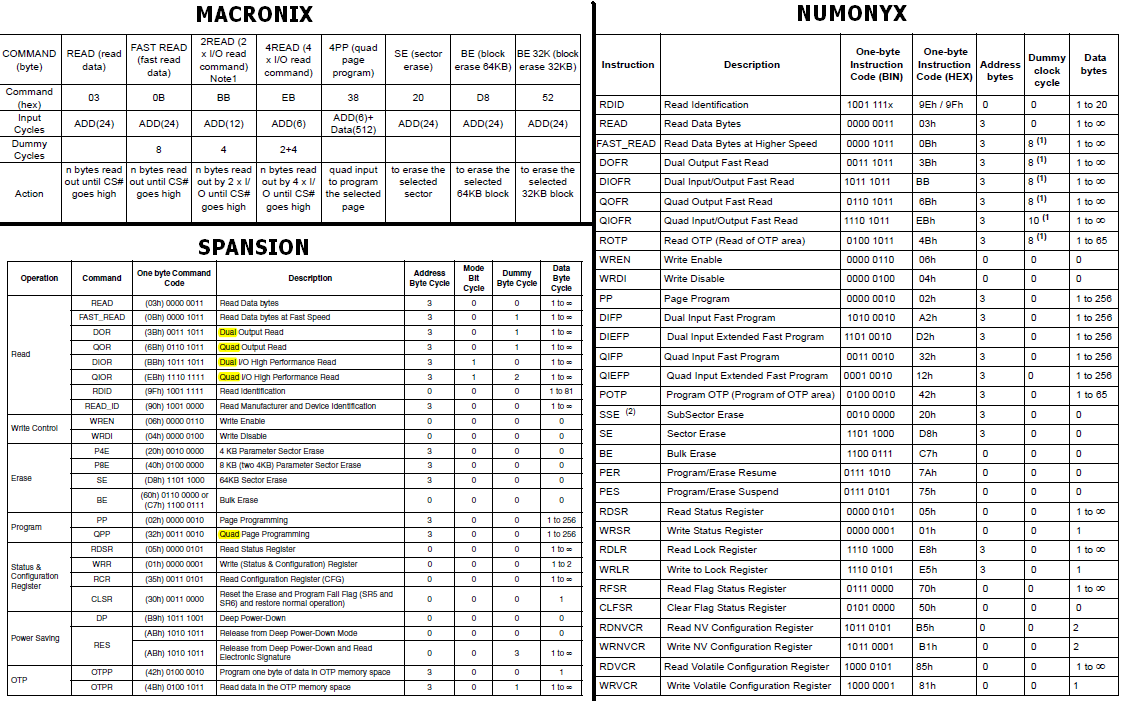 References:
http://www.macronix.com/Lists/Datasheet/Attachments/2476/MX25L6465E,%203V,%2064Mb,%20v1.4.pdf
http://www.spansion.com/Support/Datasheets/S25FL128S_256S_00.pdf
https://www.micron.com/~/media/documents/products/data-sheet/nor-flash/serial-nor/n25q/n25q_128_3_volt_with_boot_sector.pdf
© Accellera Systems Initiative
3
Variety among Commands
Dual I/O
Single I/O
Quad I/O
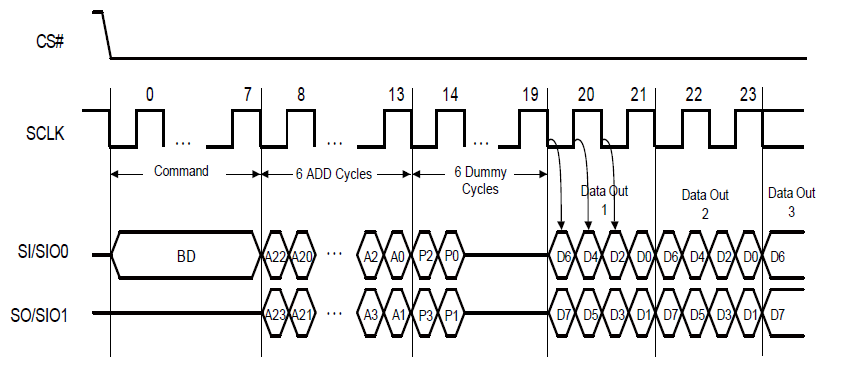 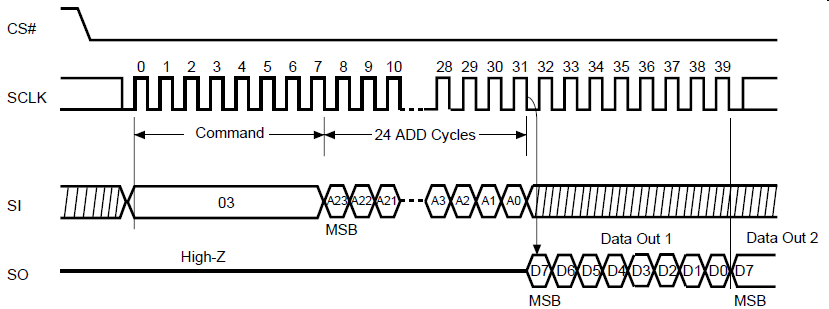 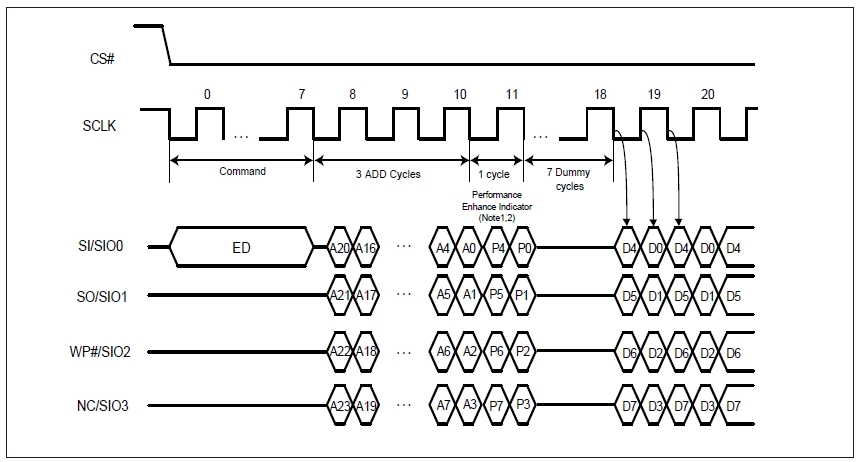 © Accellera Systems Initiative
4
Typical Verification Infrastructure
Error Messages for Debug
Data Mismatch Error Messages for Debug
Master
I/F Flash
I/F Flash
DUV
Flash 
Controller
Flash 1
I/F Flash
I/F A
Flash 2
I/F B
Flash n
© Accellera Systems Initiative
5
Command Library as the Root Class
Flash Commands class
Sequences of Flash commands class
Response Checker
 Data Comparator
Monitors A
Monitors B
Driver class reuses Flash Command class and Flash Command Sequence class
DUV
Flash 
Controller
Flash 1
I/F Flash
I/F A
Flash 2
I/F B
Flash n
© Accellera Systems Initiative
6
Placing a Debug hook at Flash Interface
Flash Commands class
Sequences of Flash commands class
Debug hook  
Raw Data Monitor
(Reuses Flash Command class)
Response Checker
 Data Comparator
Response Checker (Reuses Flash Command class and Flash Command Sequence class)
Monitors A
Monitors B
Driver class reuses Flash Command class and Flash Command Sequence class
DUV
Flash 
Controller
Flash 1
I/F Flash
I/F A
Flash 2
I/F B
Flash n
© Accellera Systems Initiative
7
Self Check capability
Flash Commands class
Sequences of Flash commands class
Debug hook  
Raw Data Monitor
(Reuses Flash Command class)
Response Checker
 Data Comparator
Response Checker (Reuses Flash Command class and Flash Command Sequence class)
Monitors A
Monitors B
Driver class reuses Flash Command class and Flash Command Sequence class
DUV
Flash 
Controller
I/F Flash
I/F A
I/F B
© Accellera Systems Initiative
8
Command Segmentation
Main
Command
Phase
(Read/Write/Erase)
Read/Write
Address
Phase
Secondary
Information
(Mode/Performance)
Data Phase
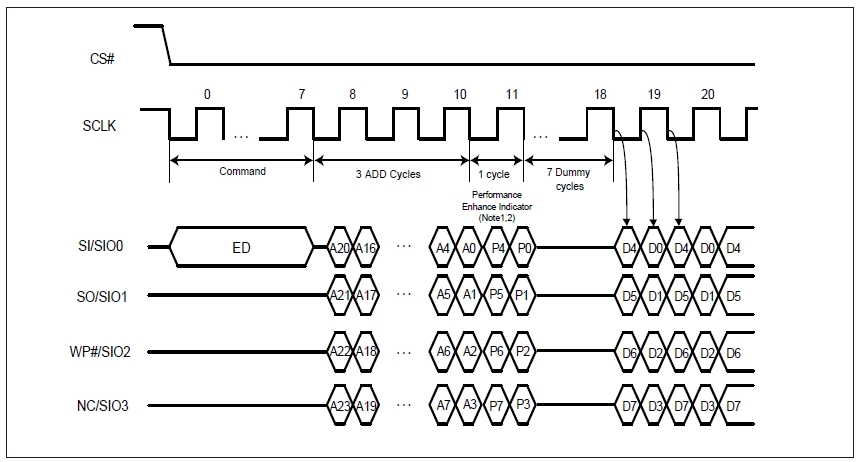 © Accellera Systems Initiative
9
Jitter due to PVT Variation
Flash Commands class
Sequences of Flash commands class
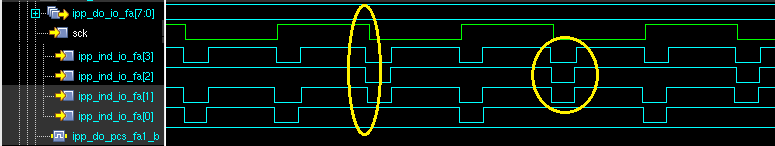 Debug hook  
Raw Data Monitor
(Reuses Flash Command class)
Response Checker
 Data Comparator
Response Checker (Reuses Flash Command class and Flash Command Sequence class)
Monitors A
Monitors B
Driver classes reuses Flash Command class and Flash Command Sequence class
Debug 
Hook
Pads introducing Jitter
DUV
Flash 
Controller
Flash 1
I/F A
Flash 2
I/F B
Flash n
© Accellera Systems Initiative
10
Summary, Results and Take-aways
Effort saving
Plug-and-Play
Faster debug
Future Extensible
Functional-layer generators easy to Reuse
Module and Command independent growing Environment
Creates opportunity for good quality design by pulling in significant execution time

It may help audience identify characteristics of a System that can lead to an optimum verification strategy or a testbench architecture
© Accellera Systems Initiative
11
Questions
© Accellera Systems Initiative
12
Monitor & Checker
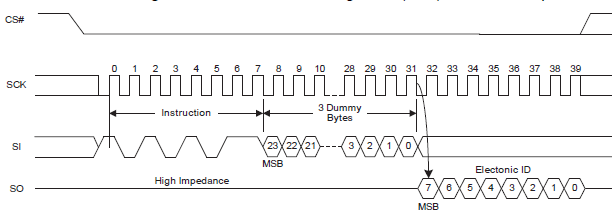 Monitors fetches the raw data from DUT to Flash Model interface at each clock and write it to checker in unpacked format
Checker unpack the data received from the Generator
On basis of the mode of the phase, compares the unpacked data from generator to data from monitor
Additional Checking can compare end to end actual data written and data read from the flash